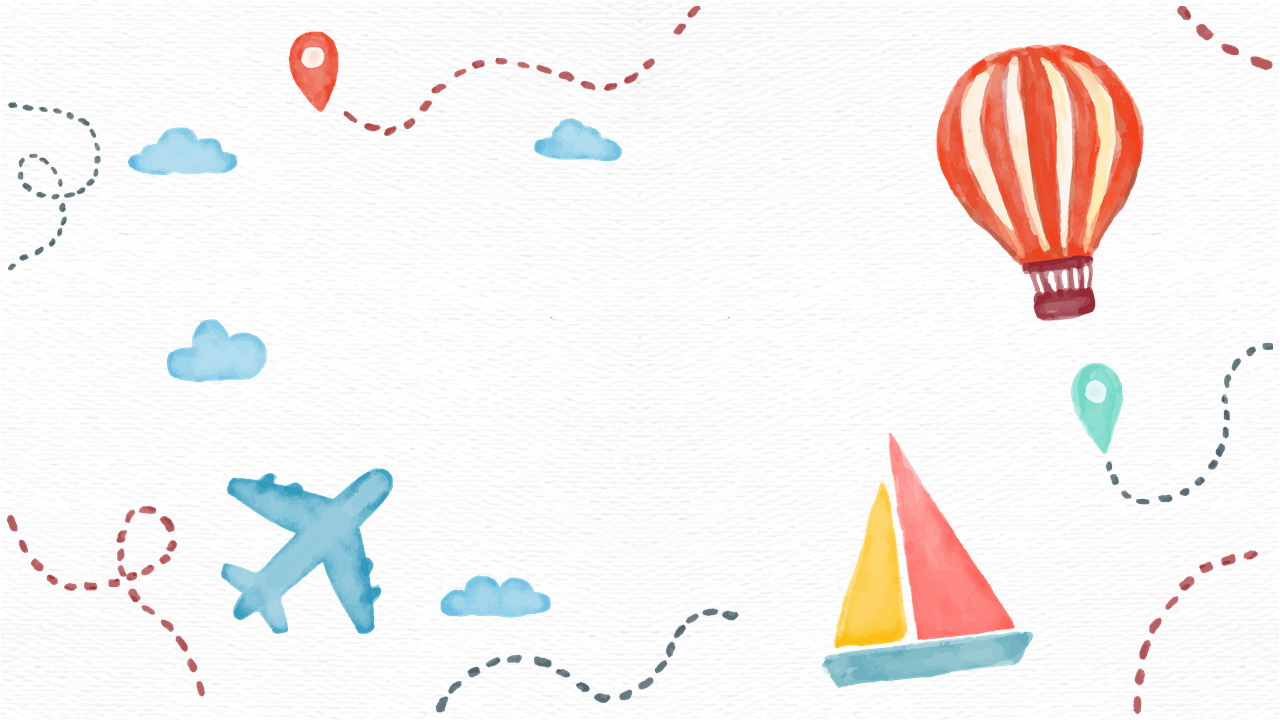 欢迎来到心理健康课
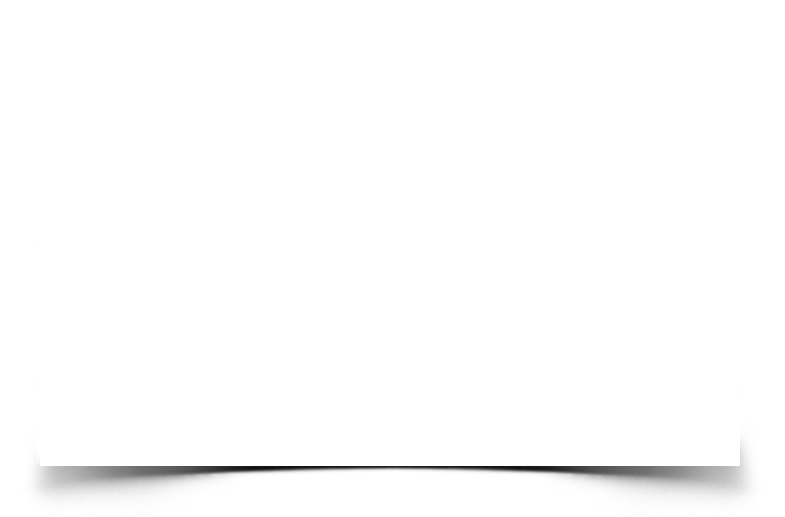 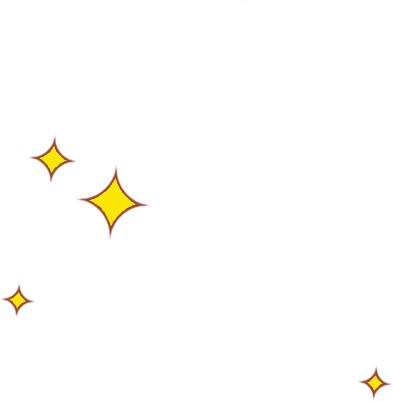 热身小游戏
雨点变奏曲
游戏方法：按照老师的口令完成相应的动作
  “小雨”——手指相互敲击
   “中雨”——两手轮拍大腿
   “大雨”——大力鼓掌
   “暴雨”——轮流跺脚
   “雨过天晴”——双手比作太阳
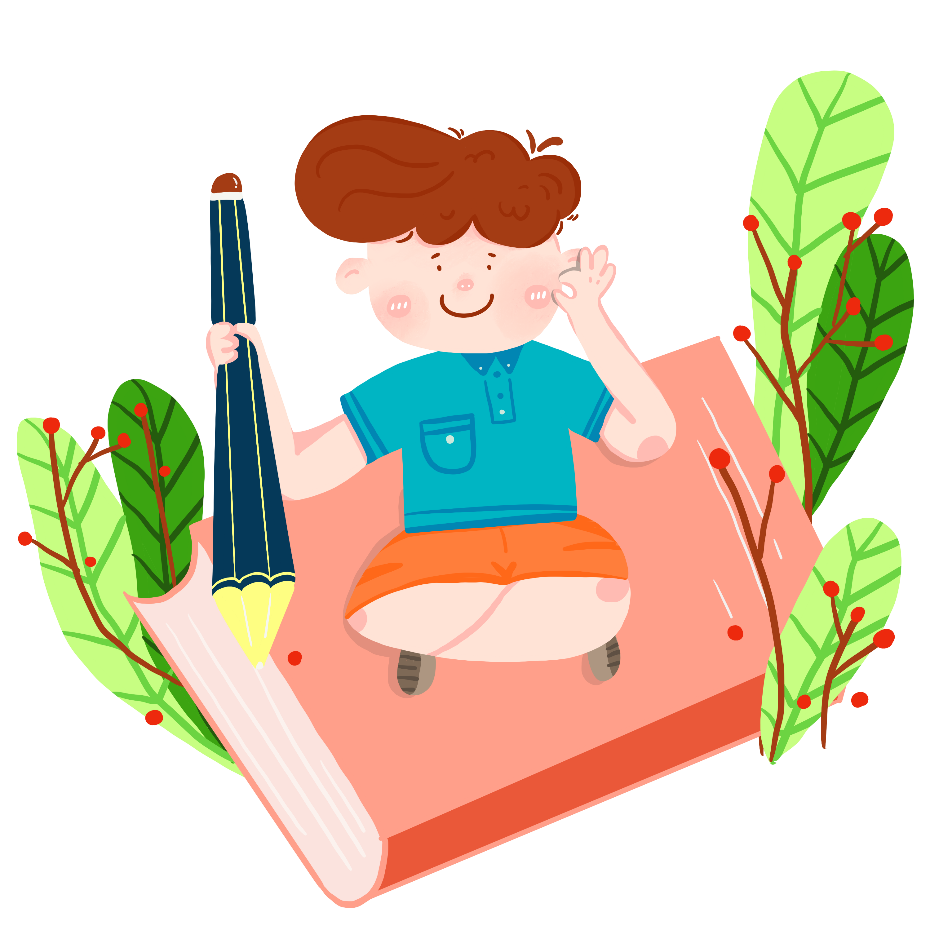 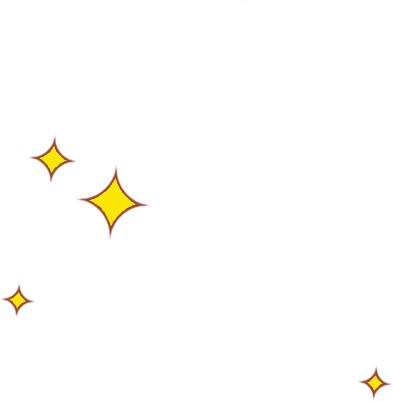 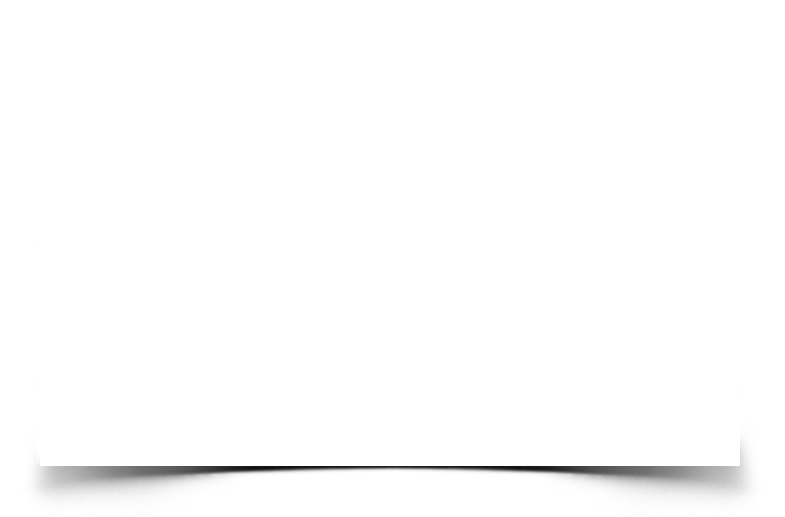 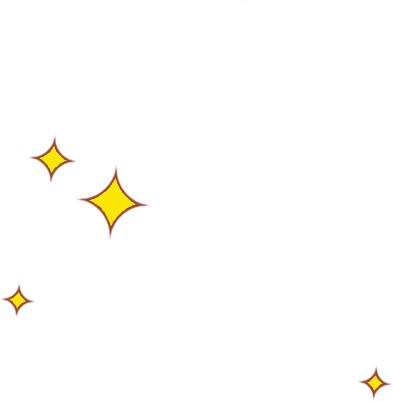 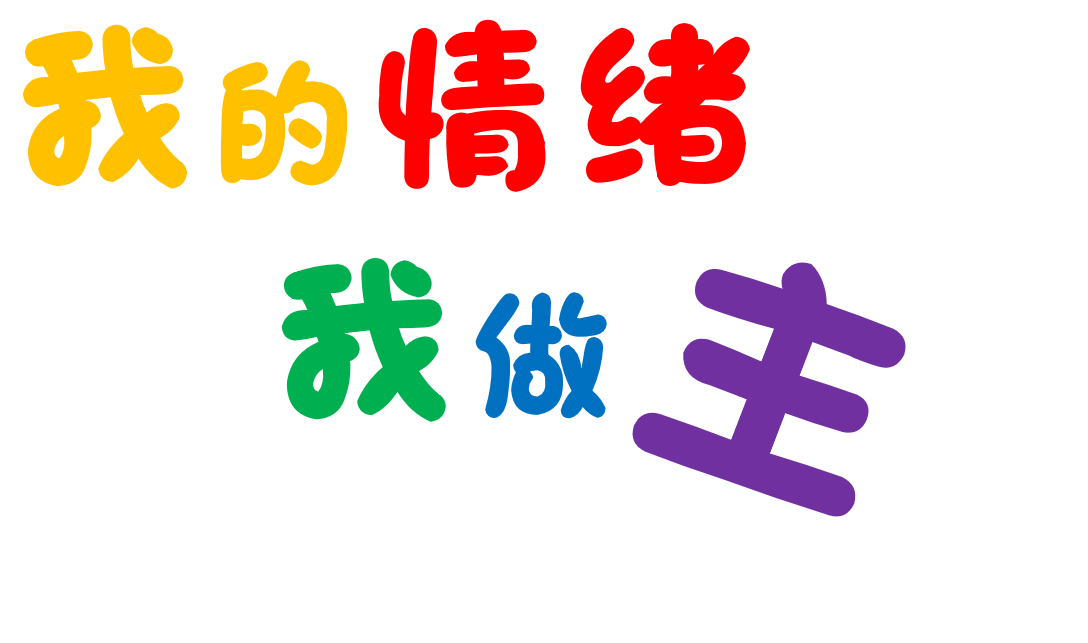 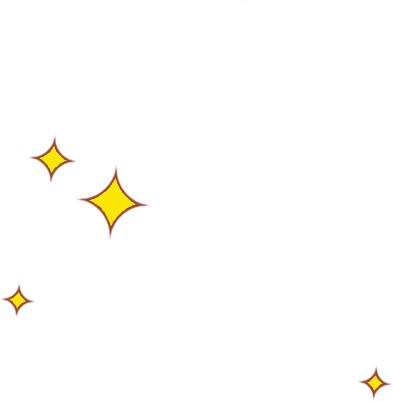 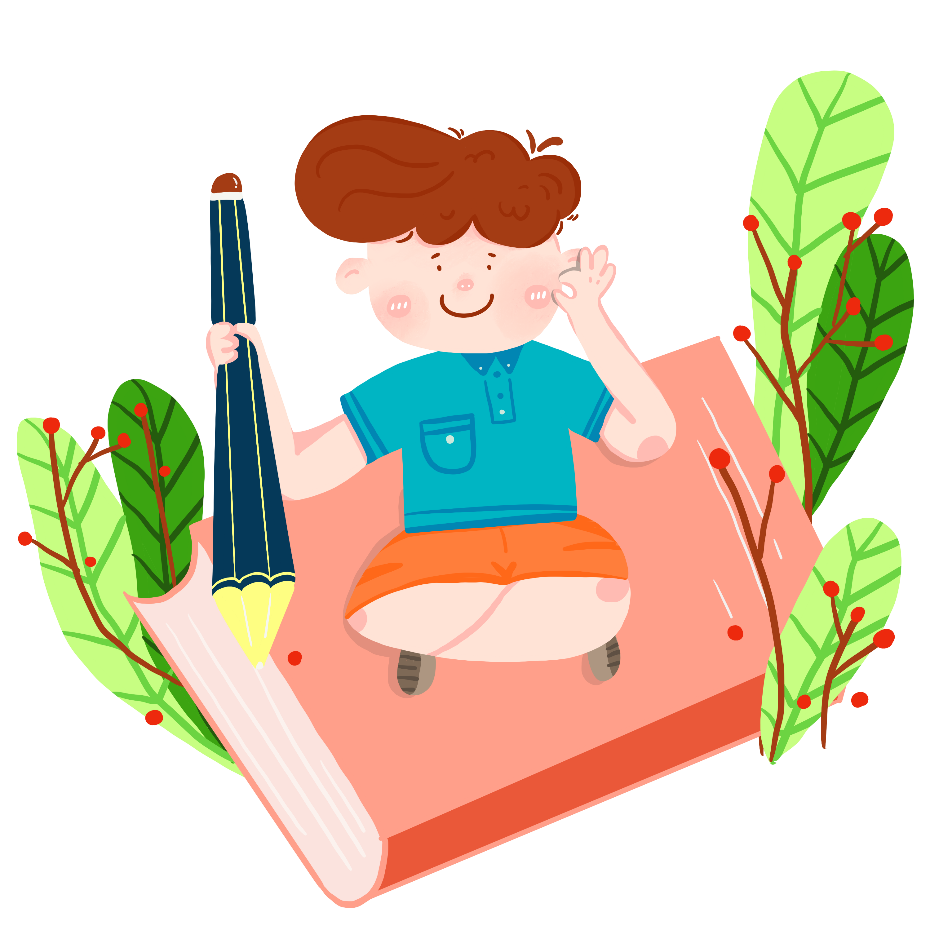 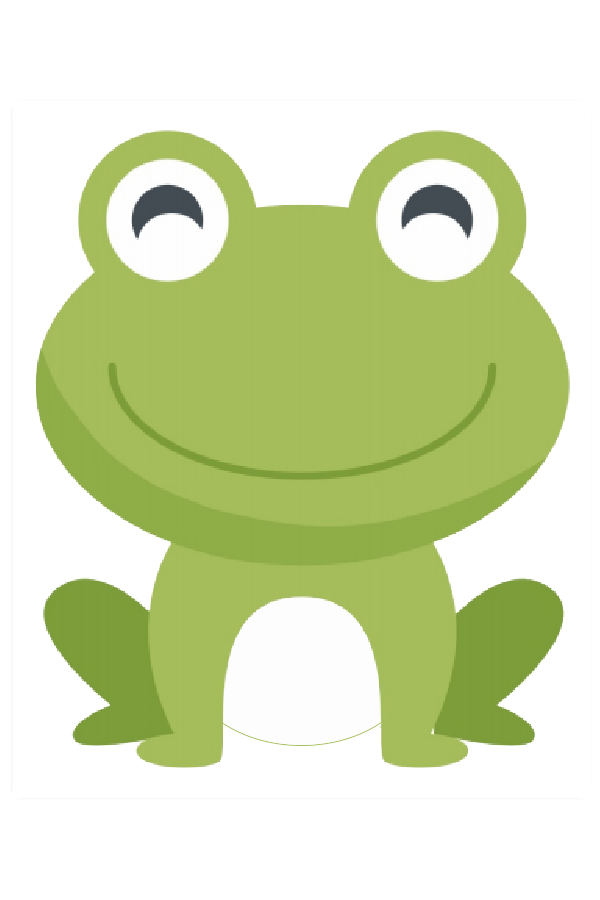 弗洛格
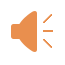 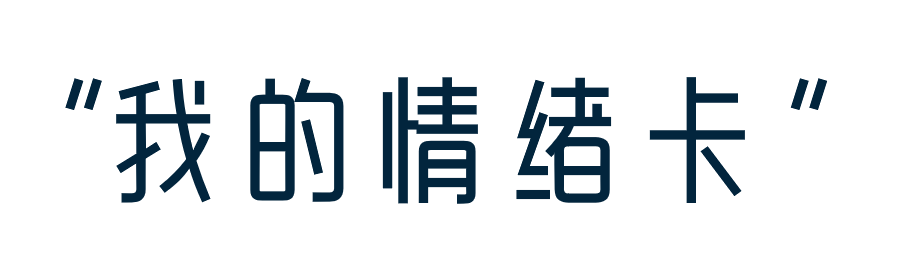 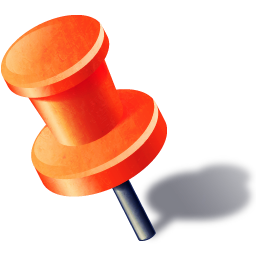 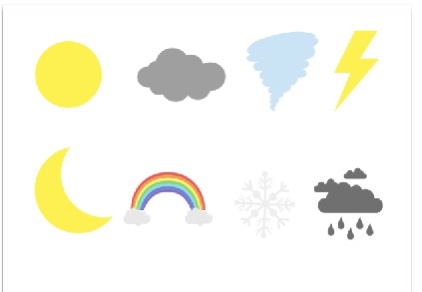 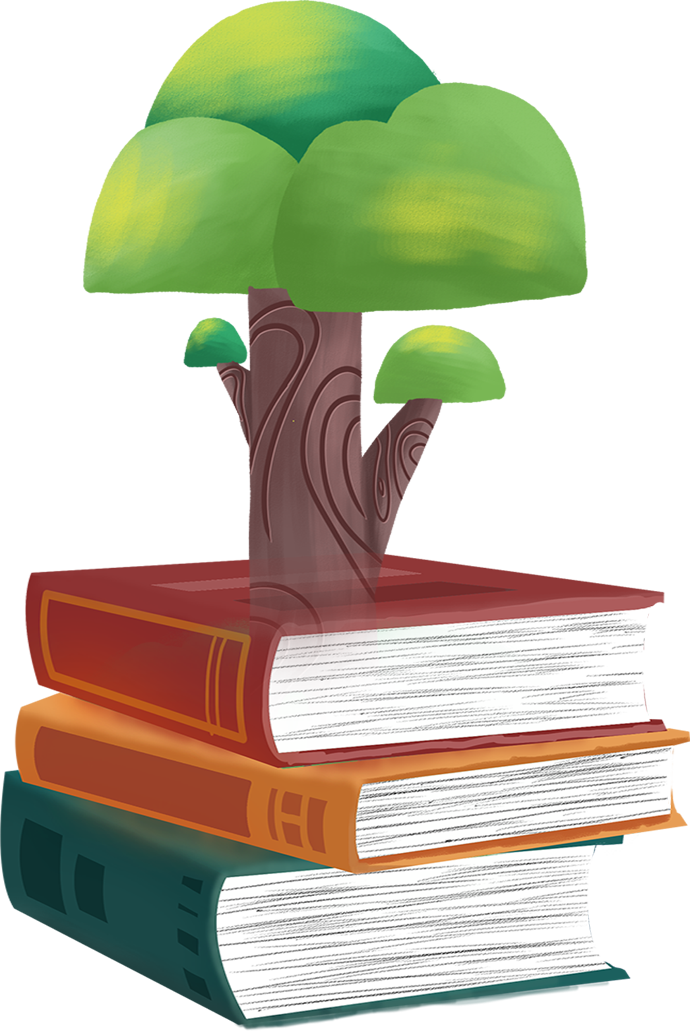 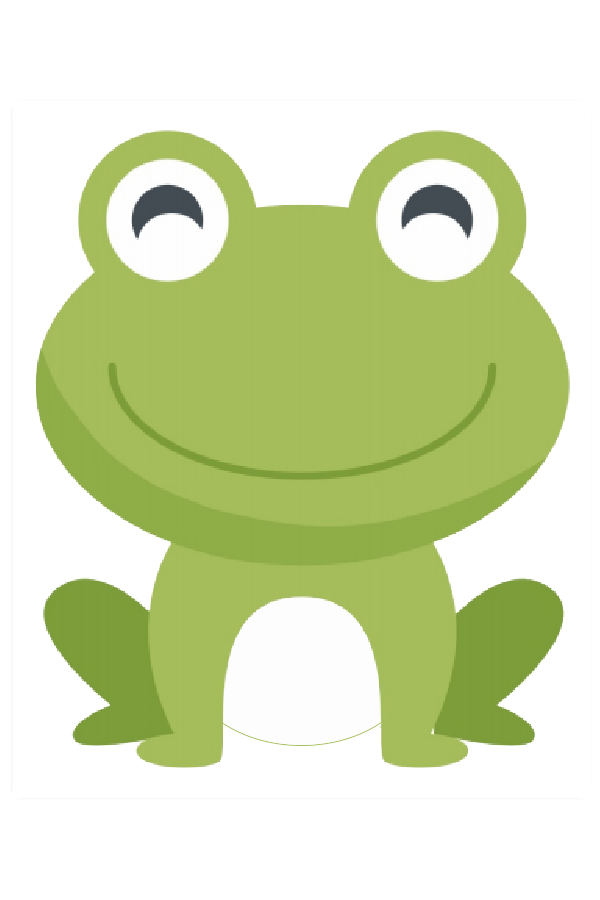 弗洛格的情绪卡
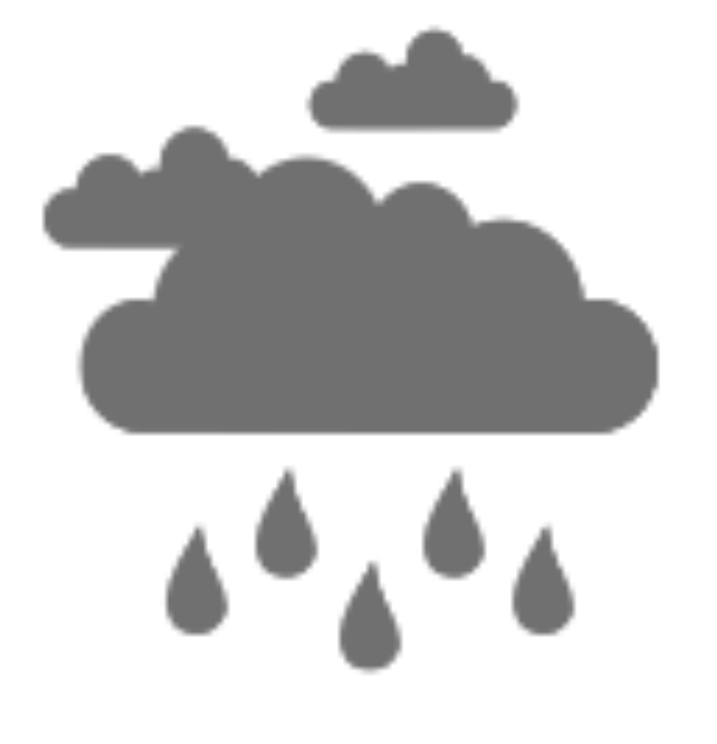 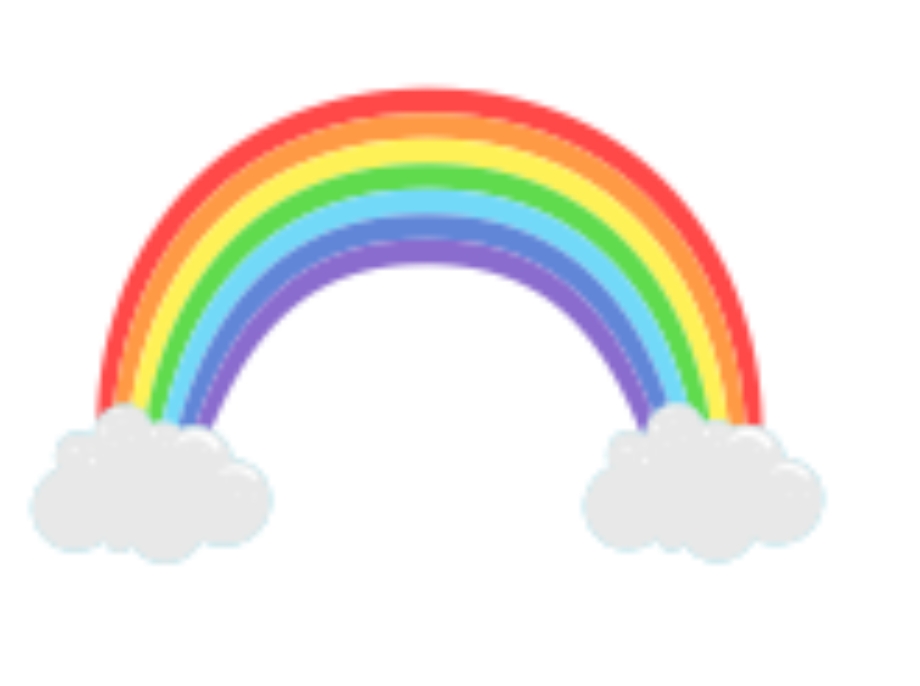 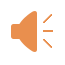 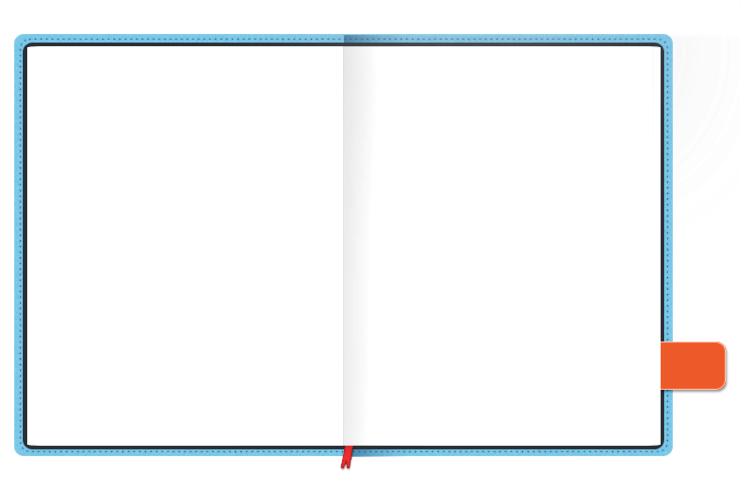 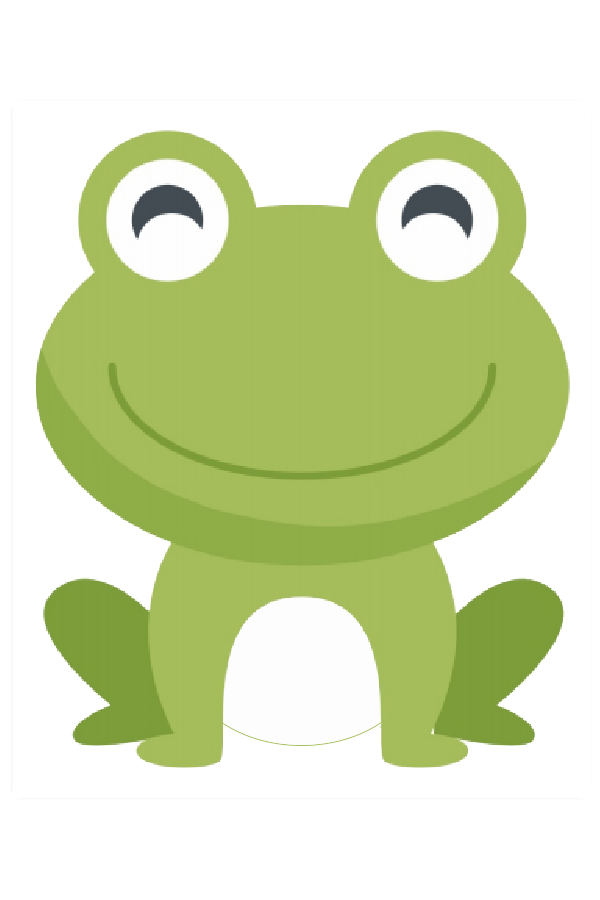 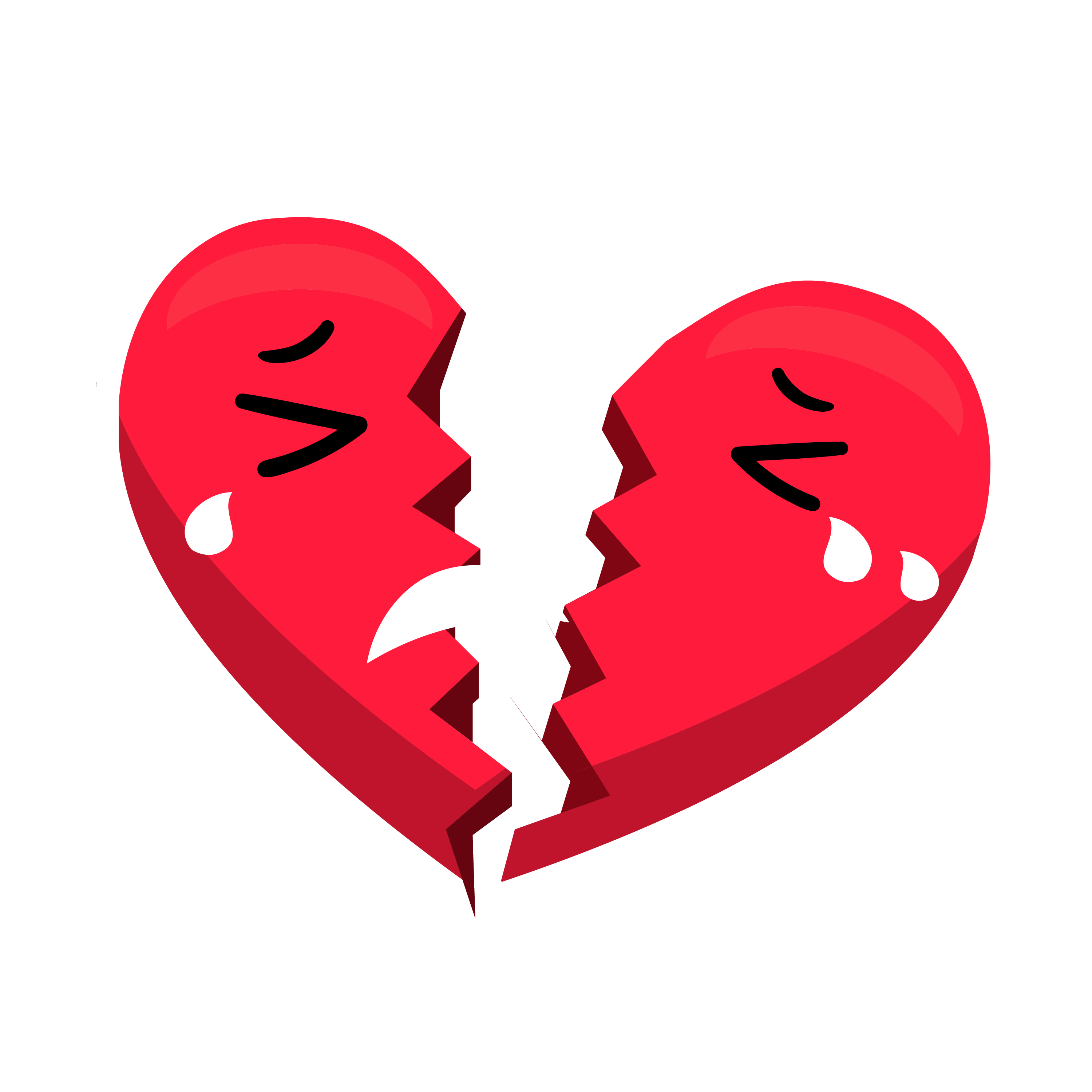 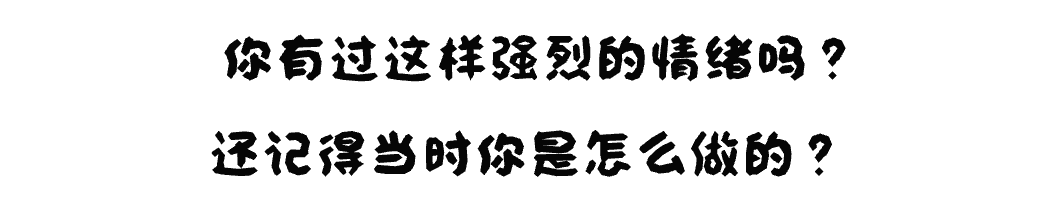 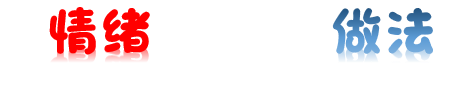 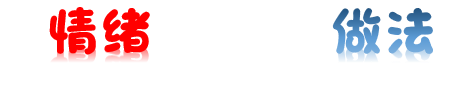 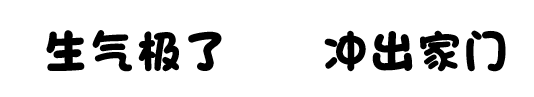 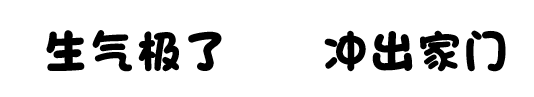 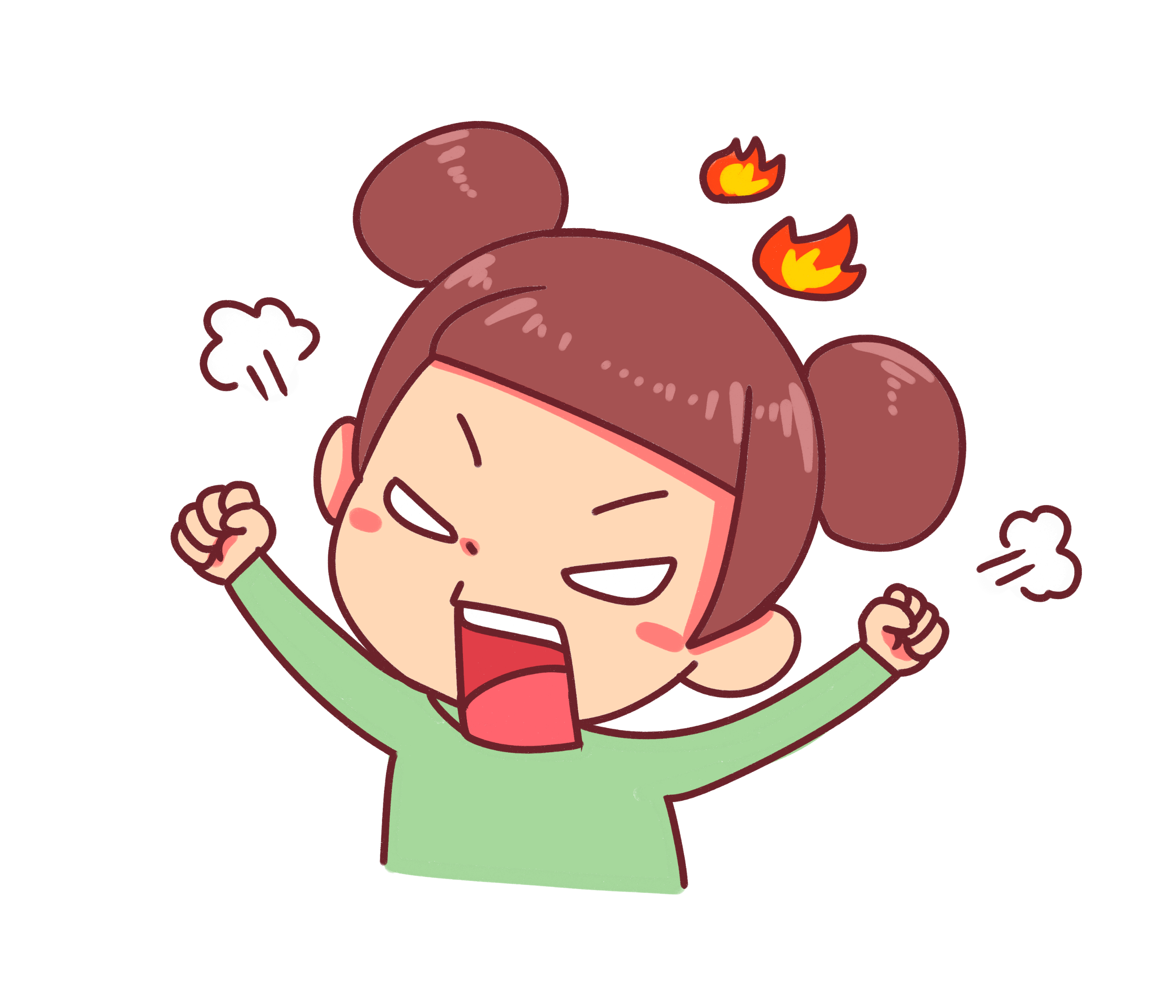 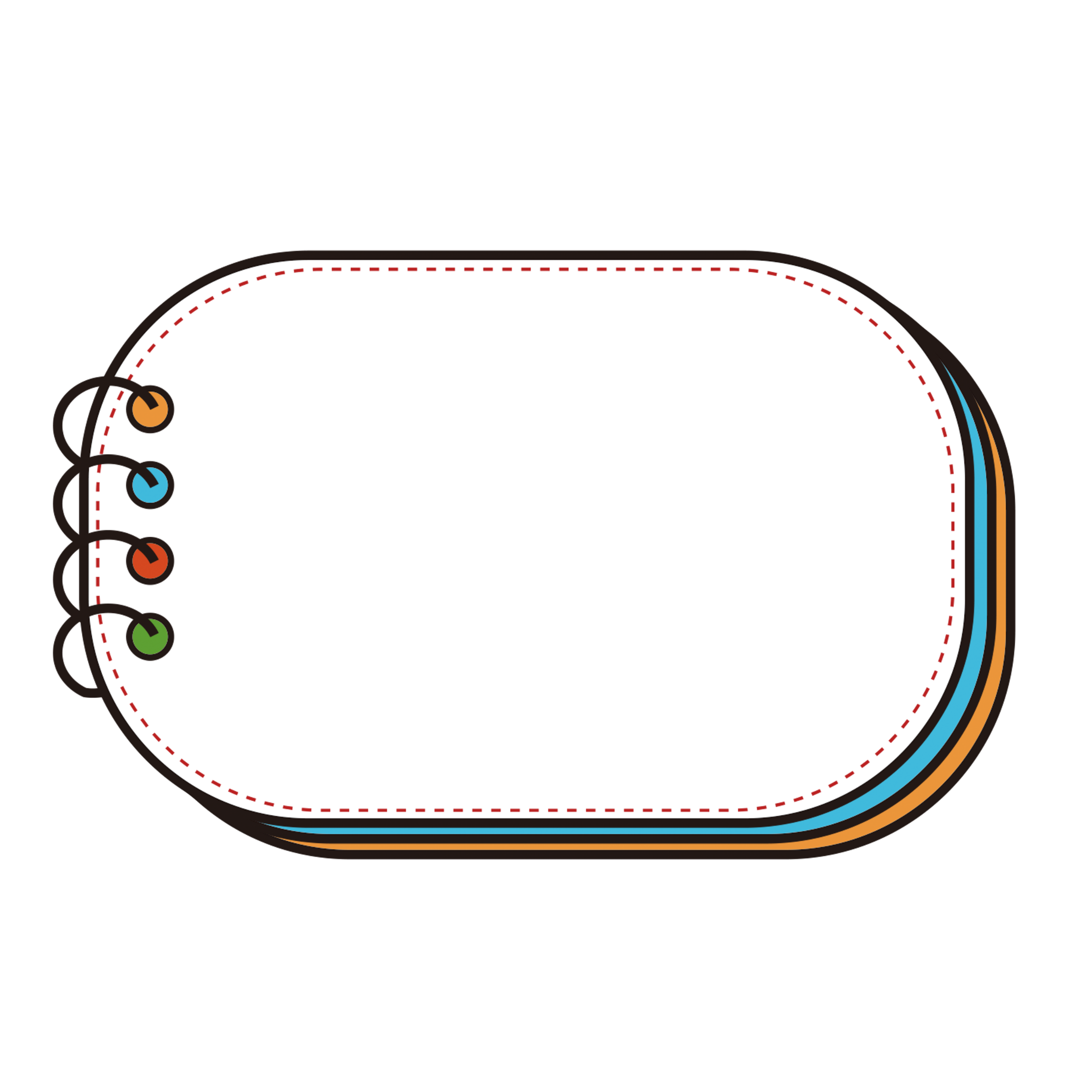 1
画一画当时非常强烈的情绪。


可以选择不同的颜色、线条、
形状来表达。


不用在意画的水平，真实表达
就可以。
2
3
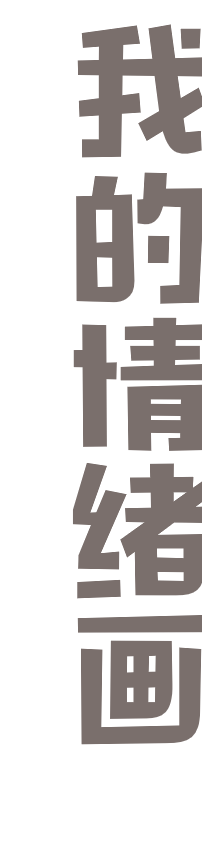 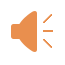 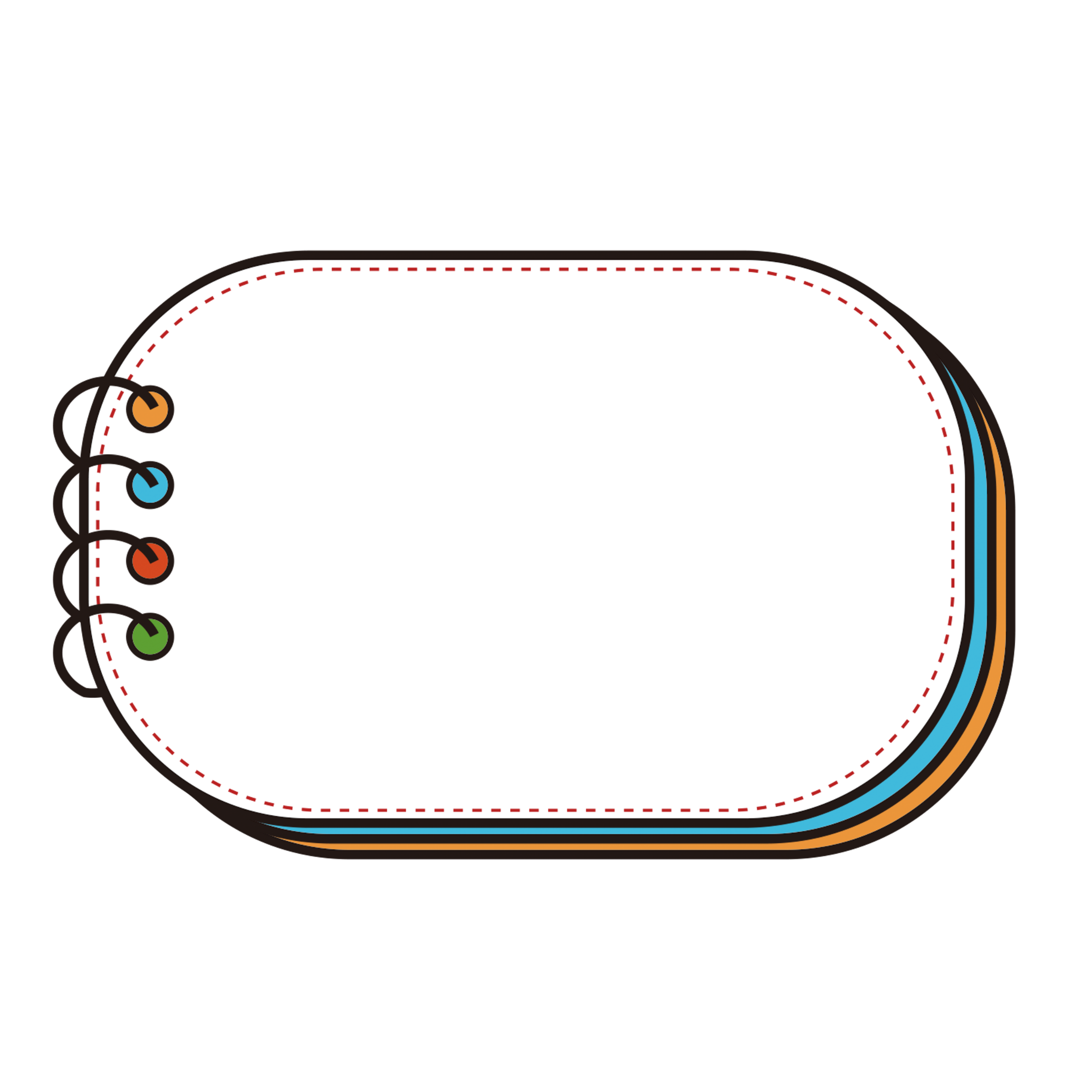 1
这是          情绪


因为……  （什么事情）                    


于是我……  （怎么做）
2
3
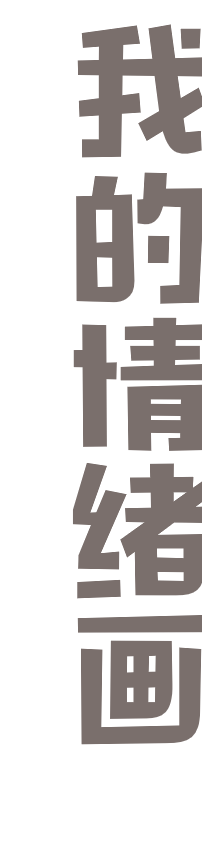 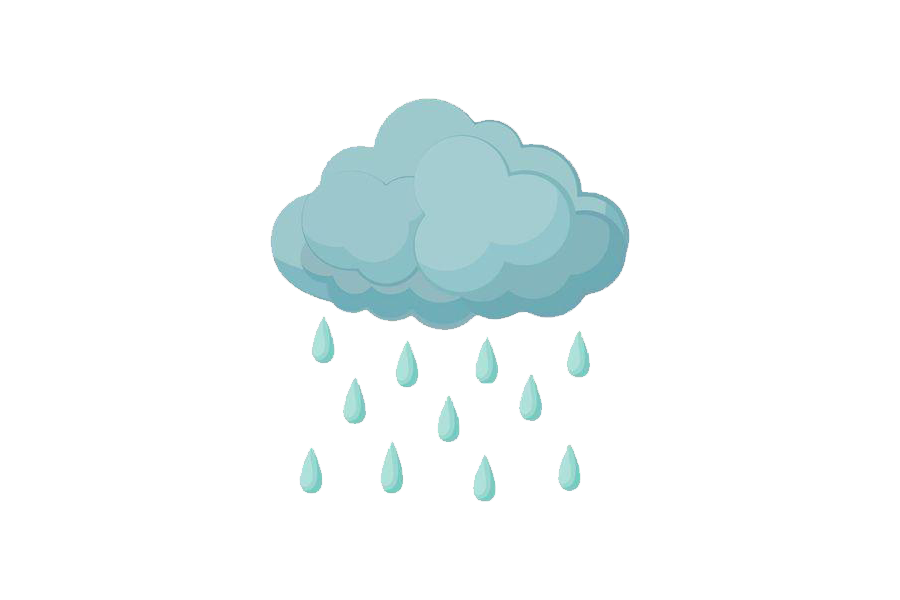 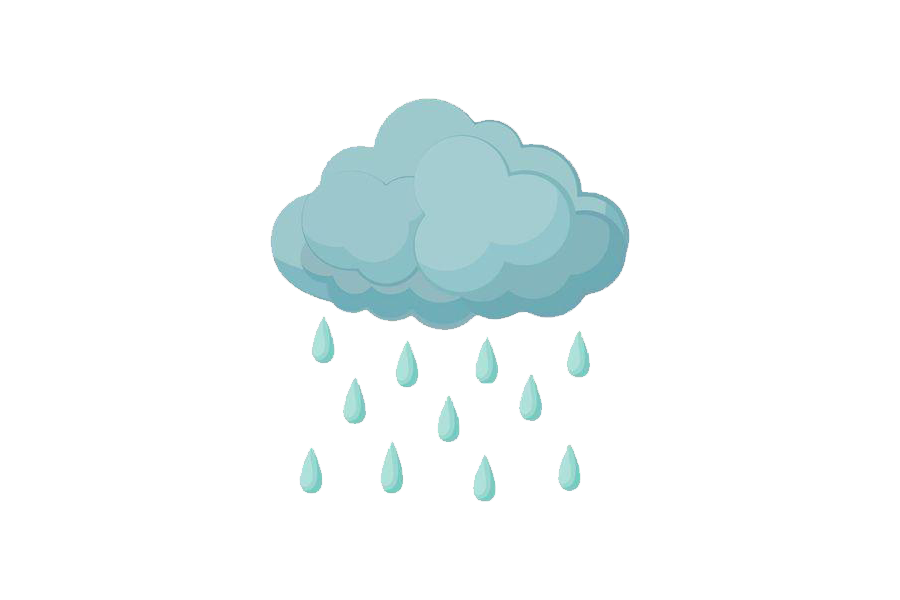 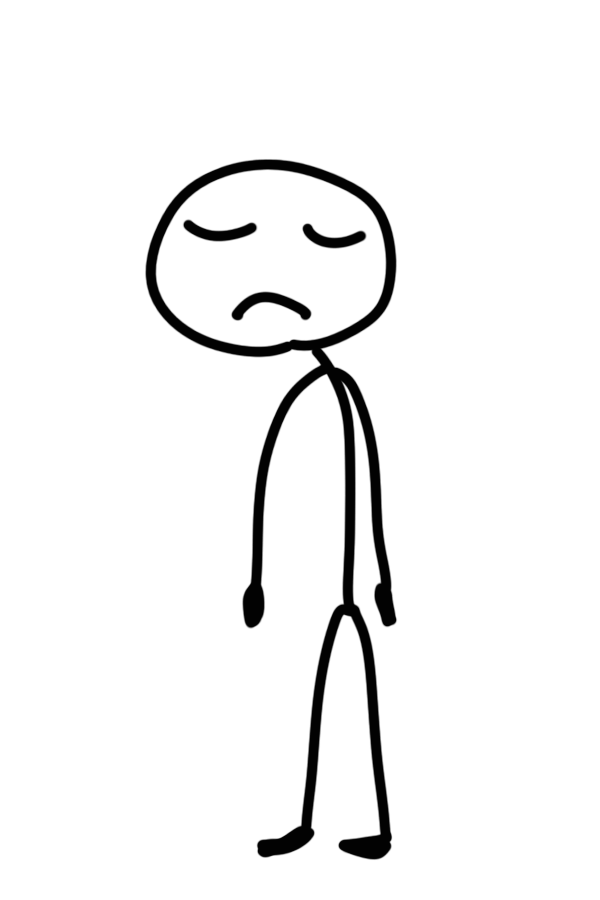 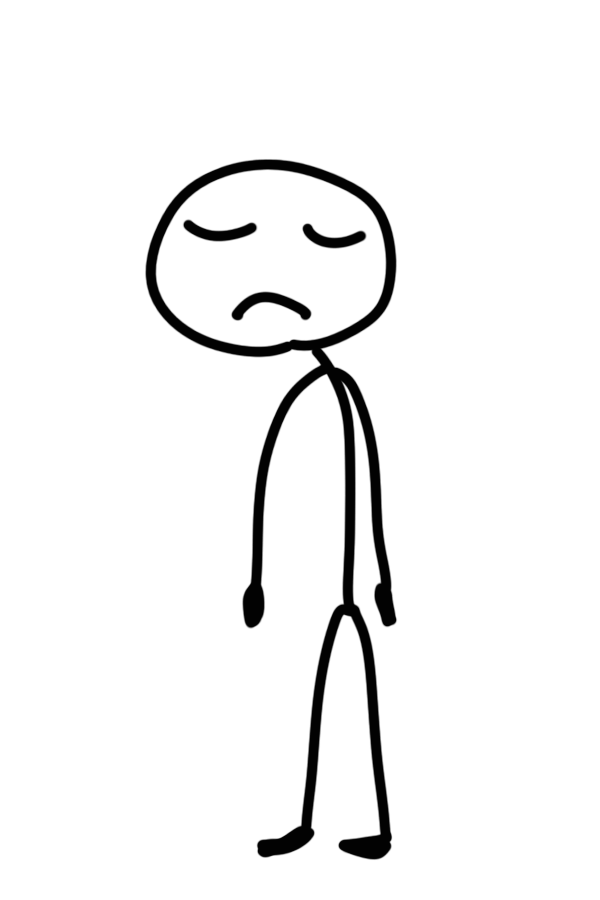 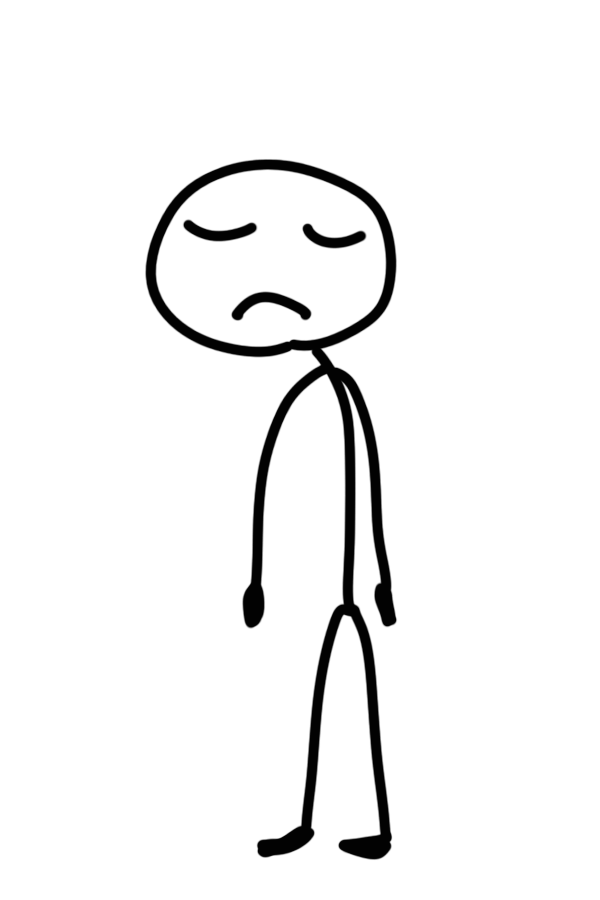 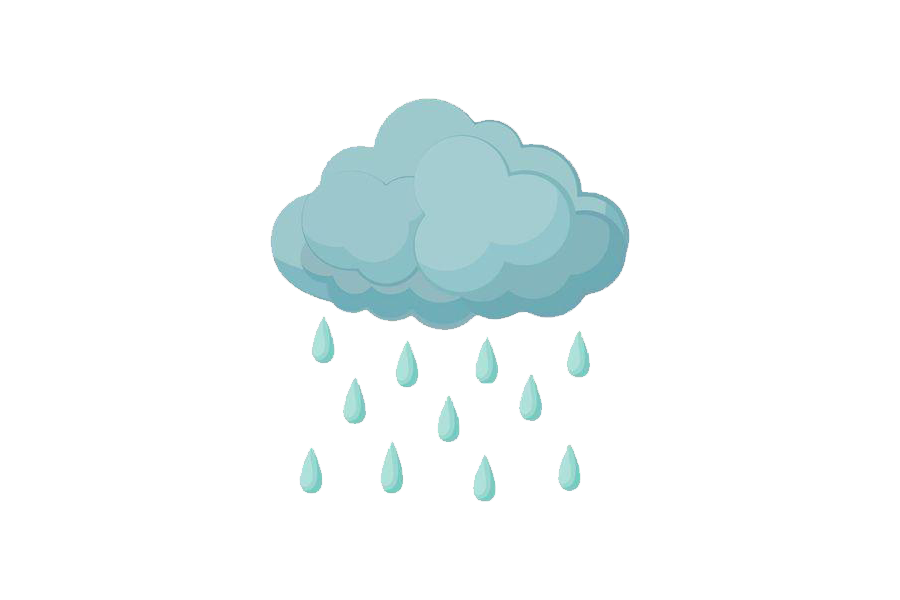 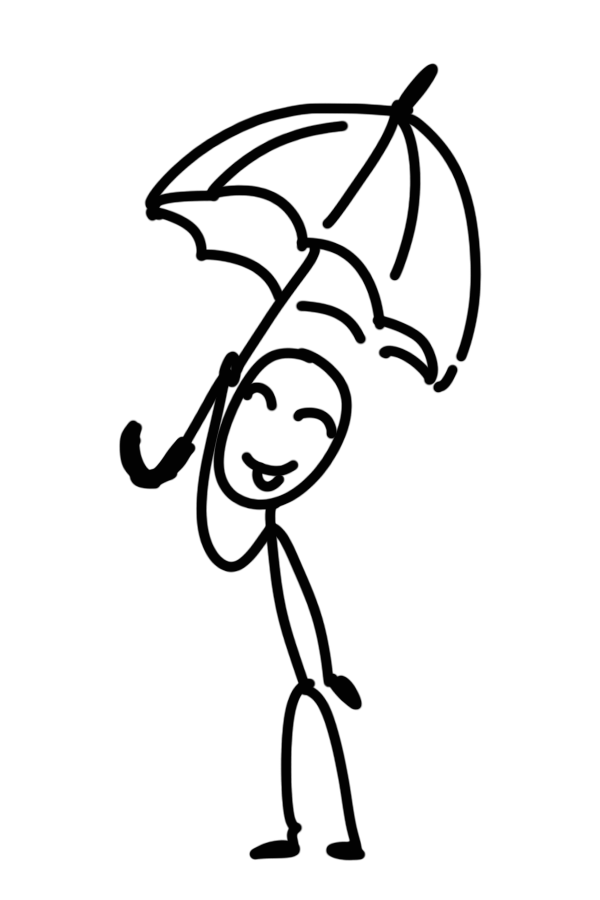 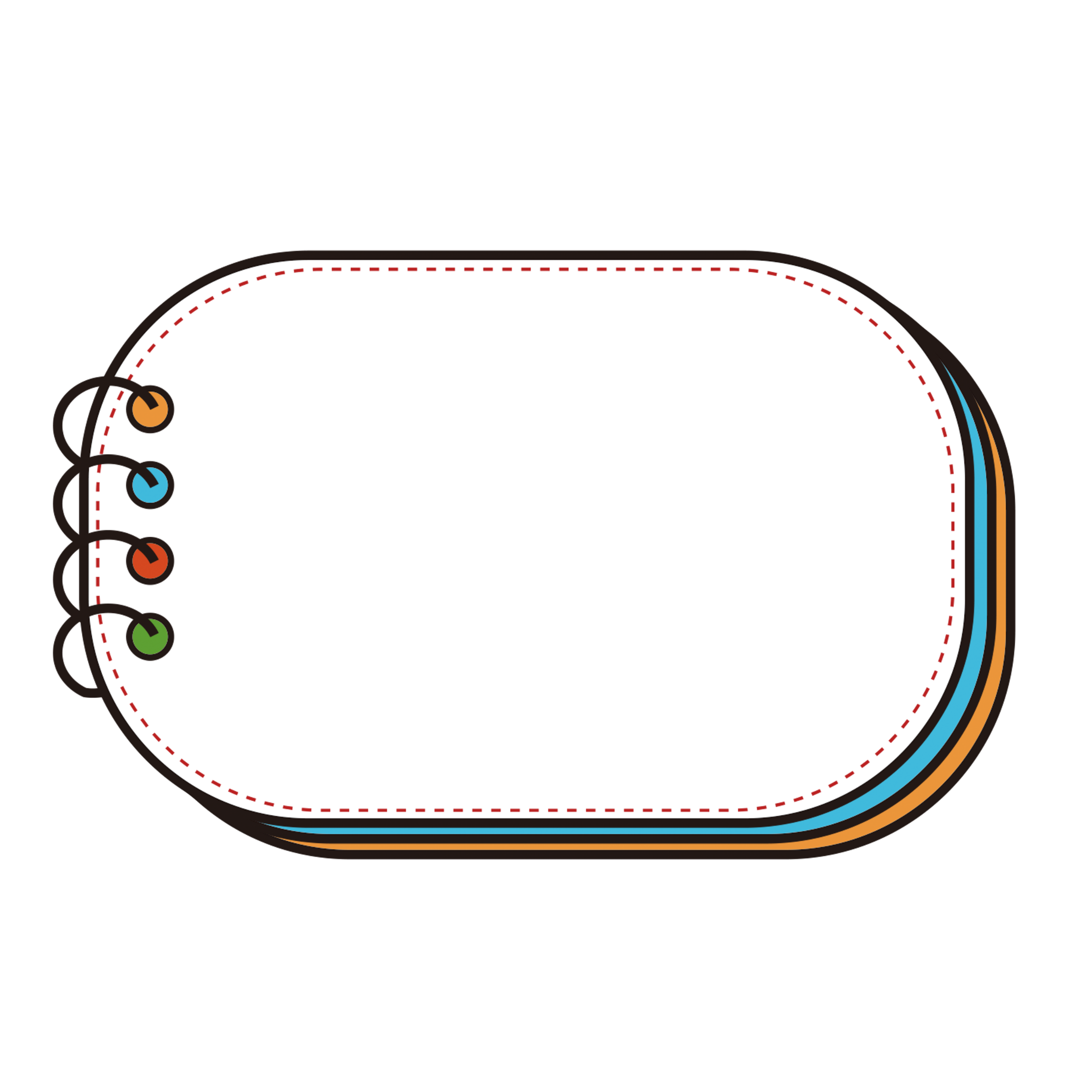 4
在画中添加一个火柴人代表自己


请给火柴人加上一件“武器”，帮助Ta调整强烈的情绪，画一画。

这些增添的“武器”，让你想起了生活中的什么人，物或事？
5
6
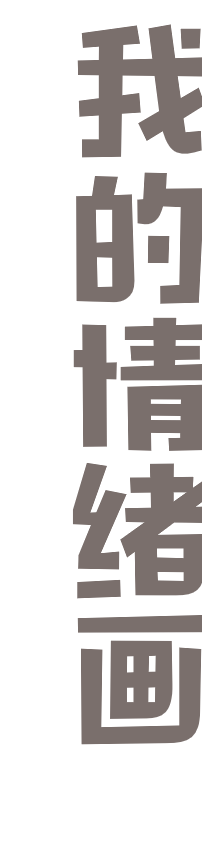 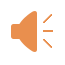 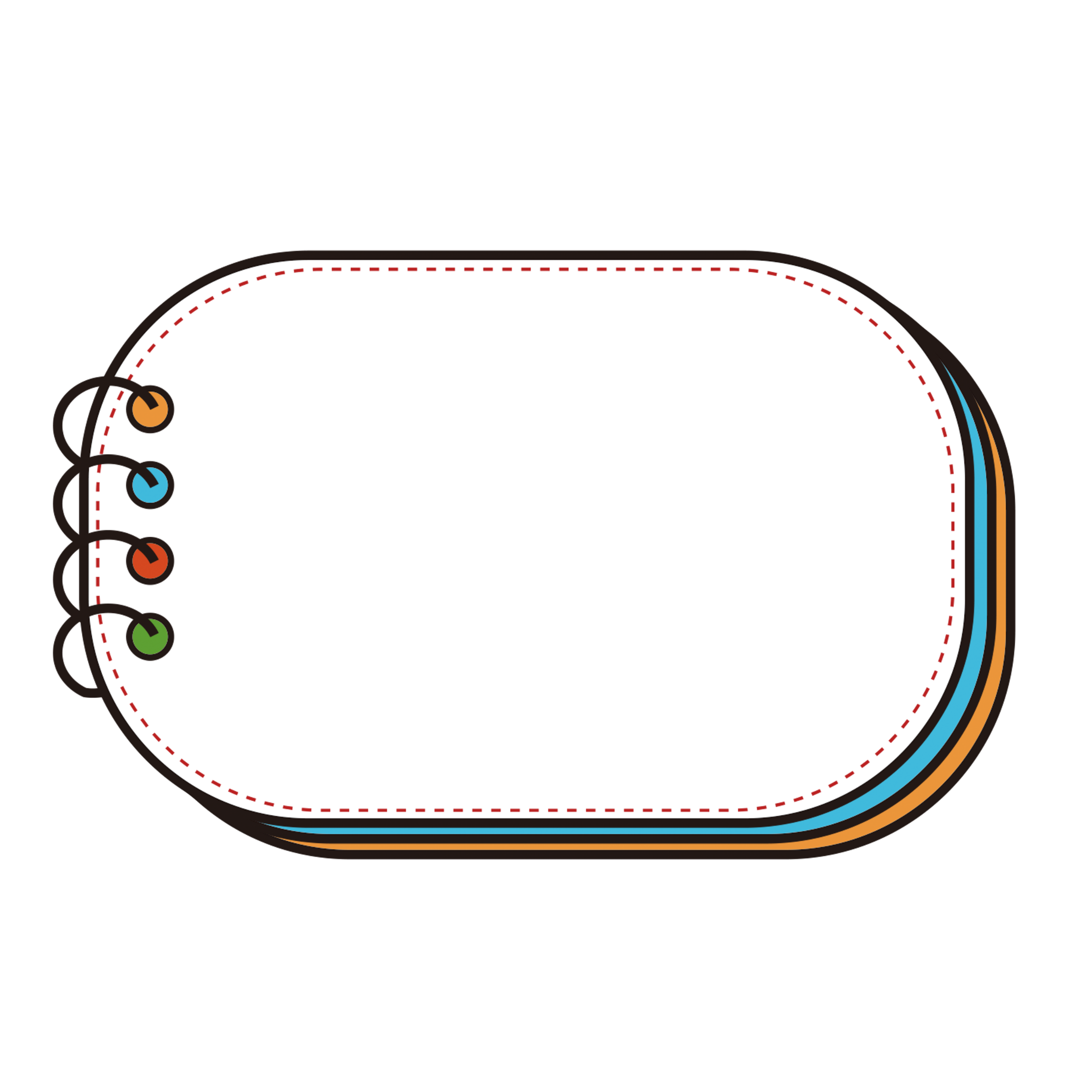 4
我本来的情绪是……


我加上了……（什么事物）


这让我想起了……
5
6
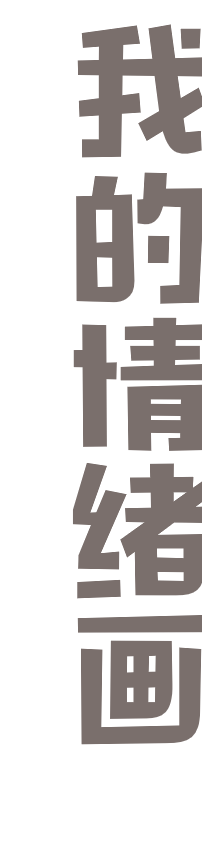 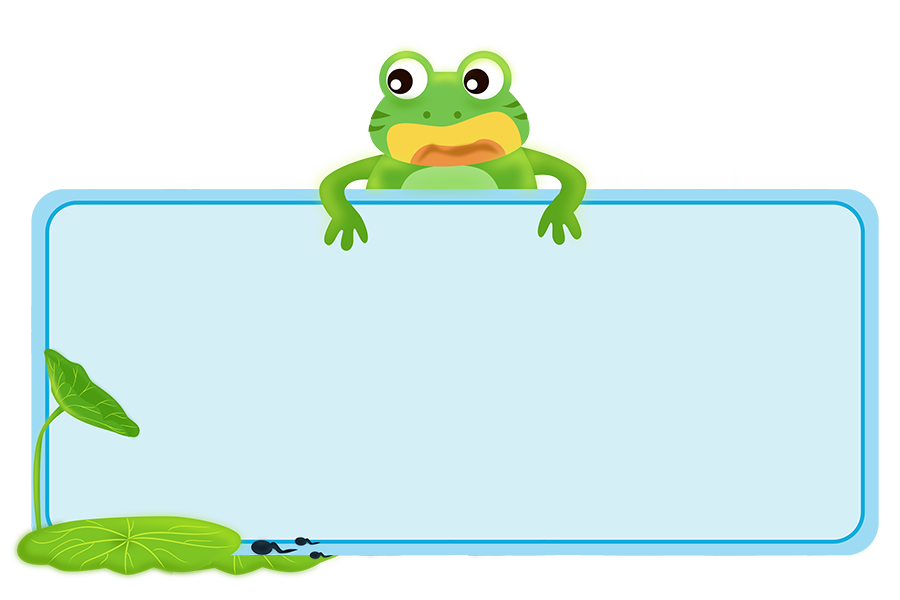 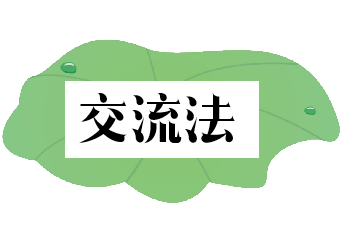 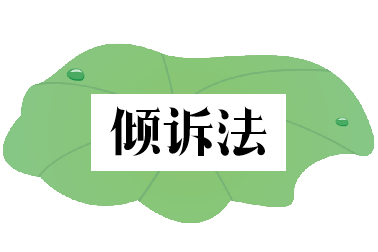 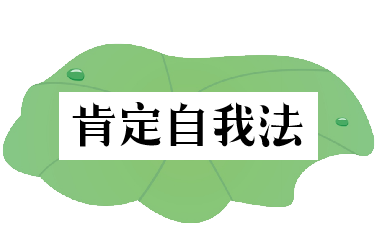 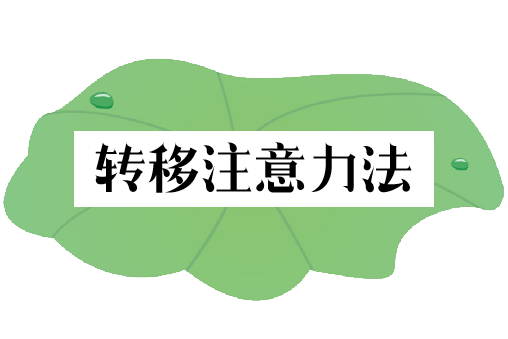 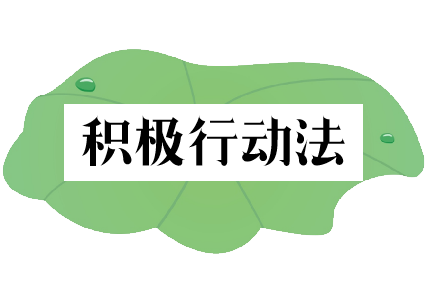 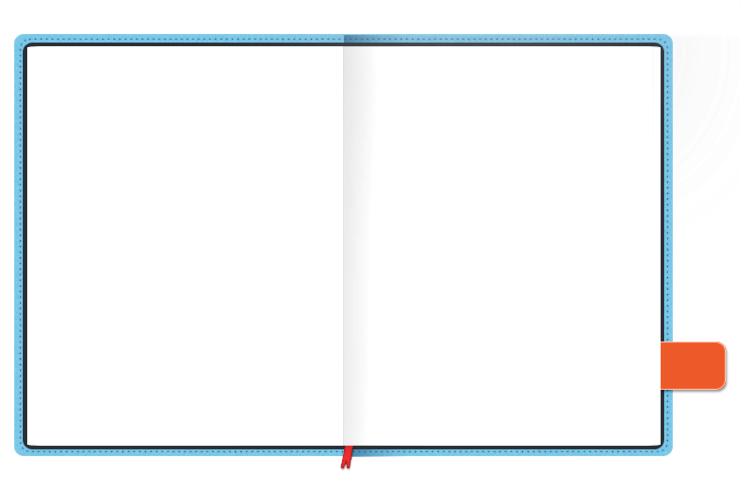 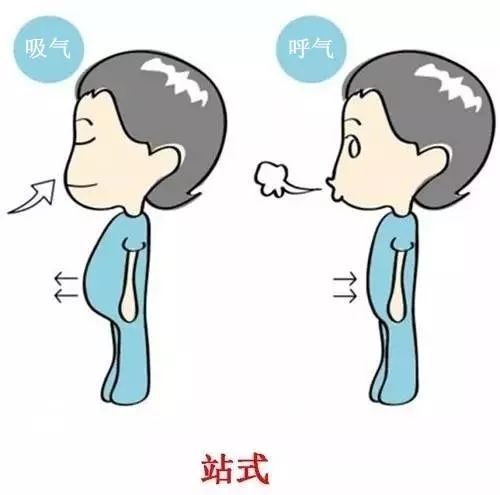 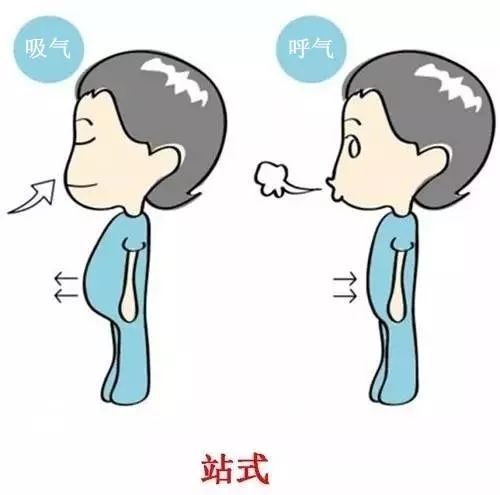 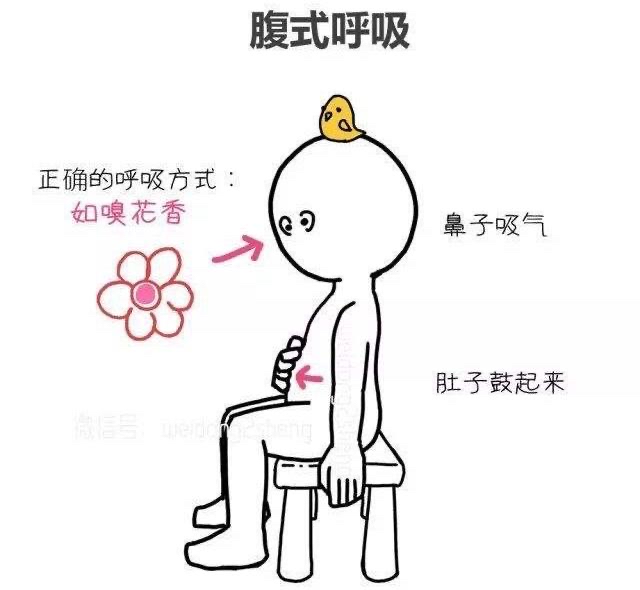 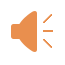 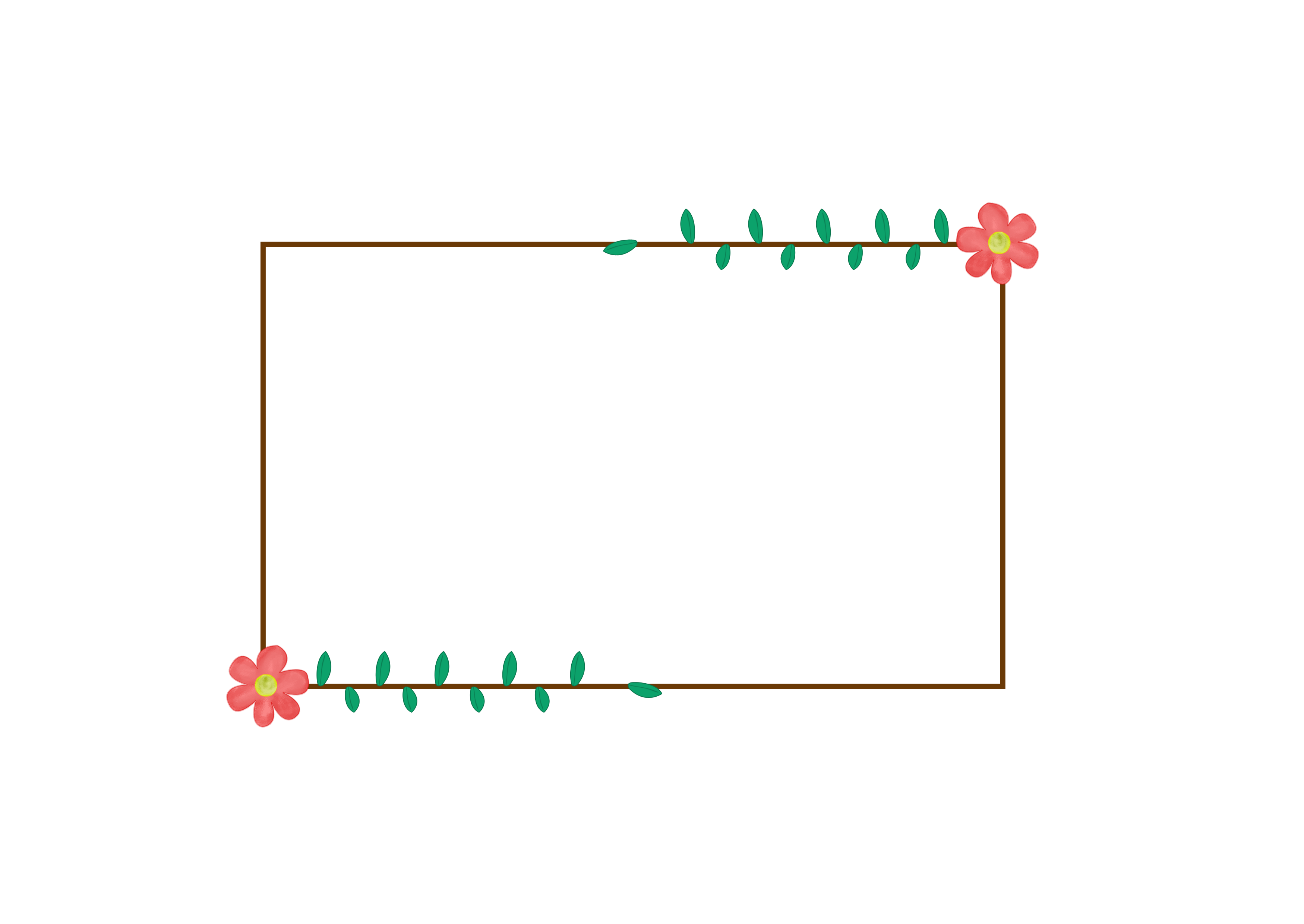 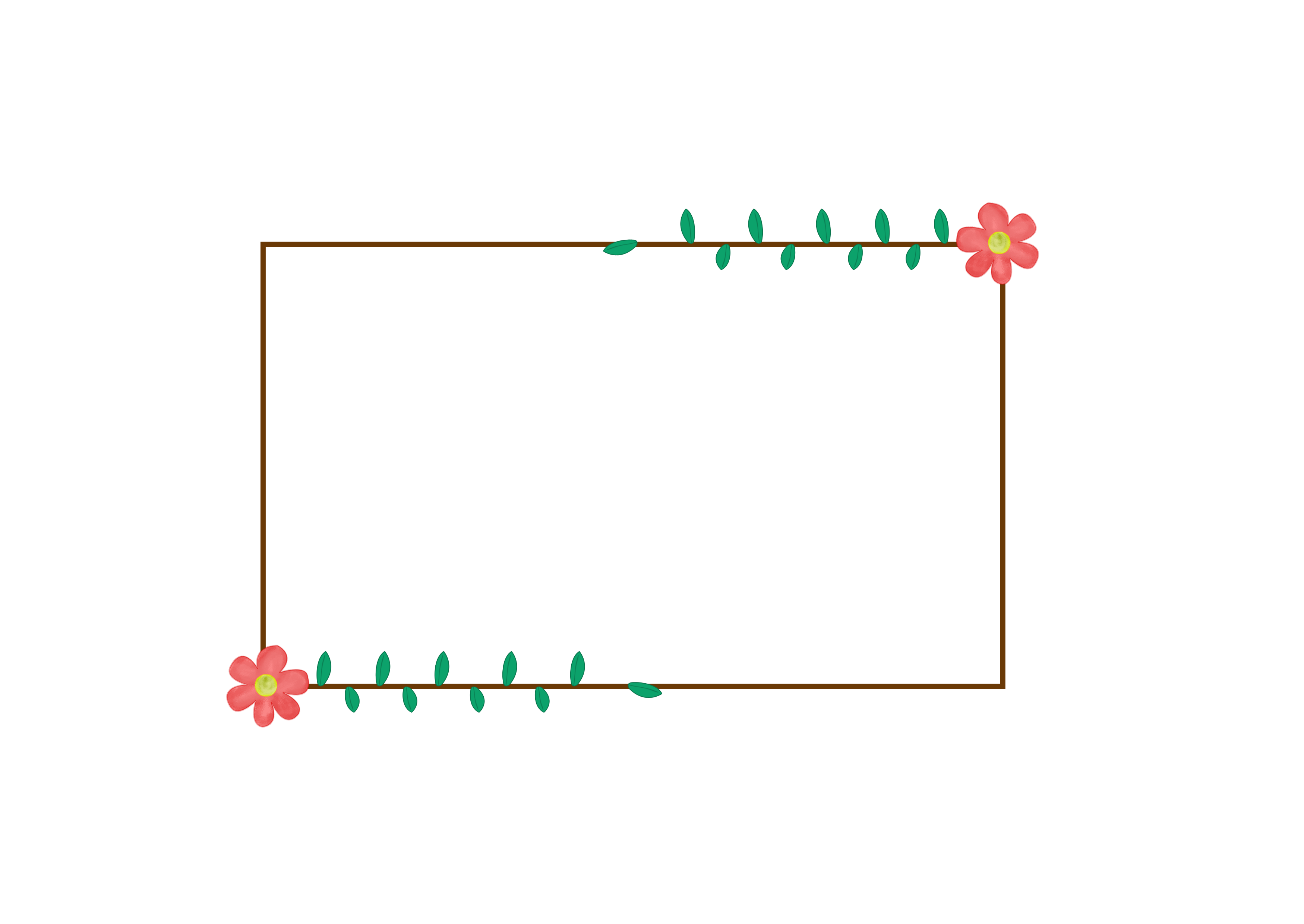 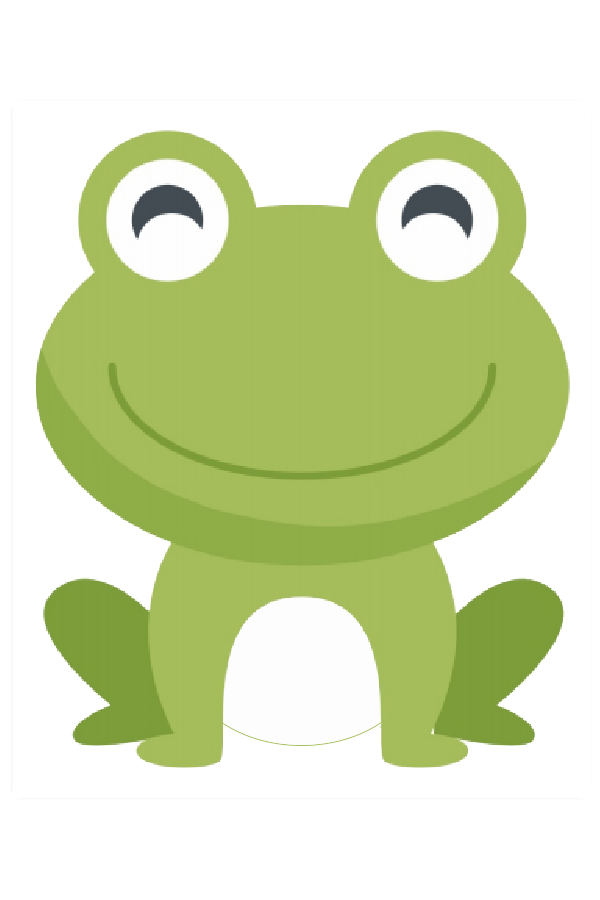 呼吸是我们随时随地可以用的，非常有力量的宝贝。
　　同学们，当我们觉得快控制不住生气的时候，我们可以深深呼吸；
　　当我们觉得非常激动的时候，可以深深呼吸；
　　当我们无聊的时候，也可以练习深深呼吸。
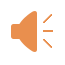 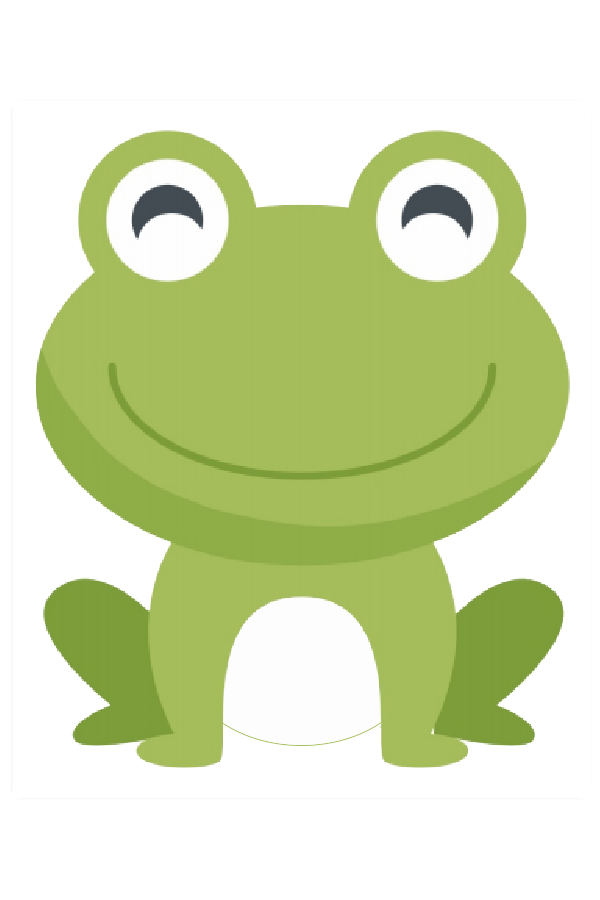 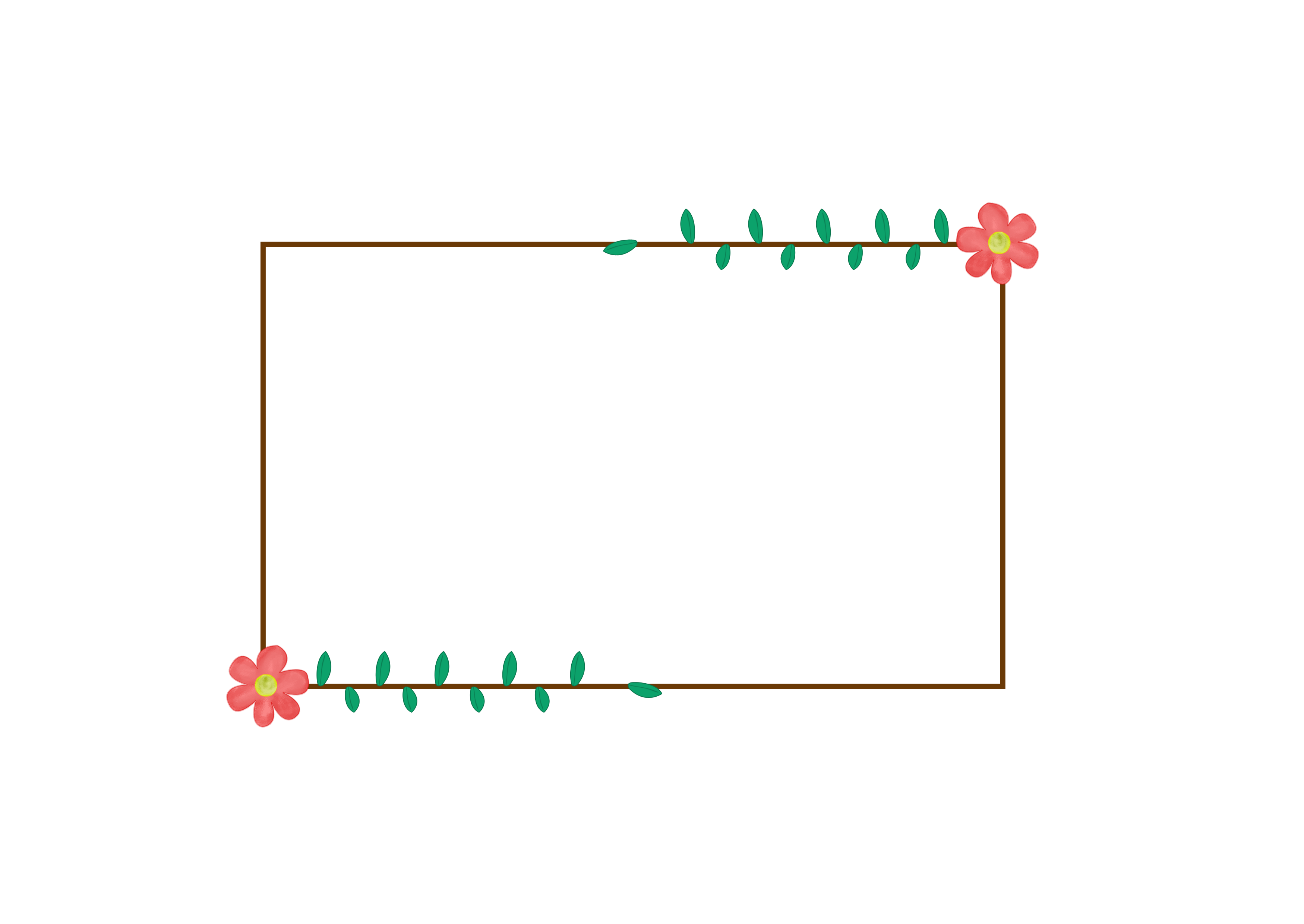 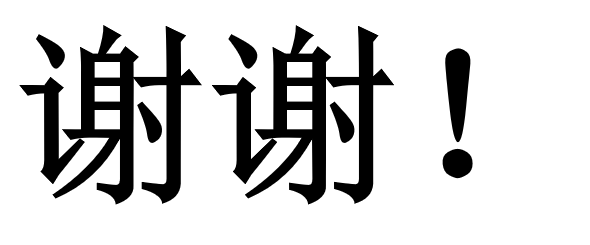